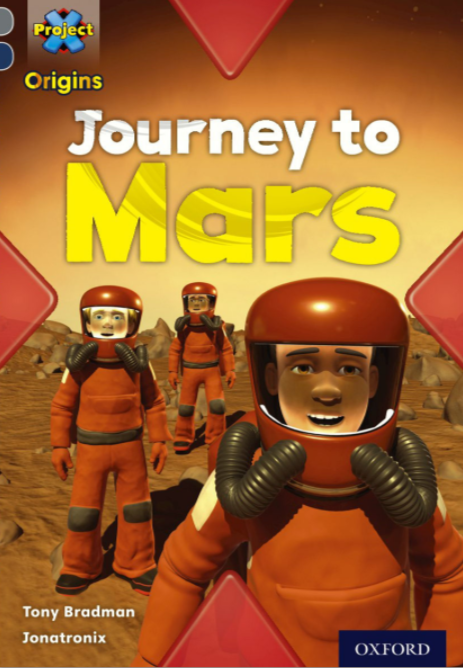 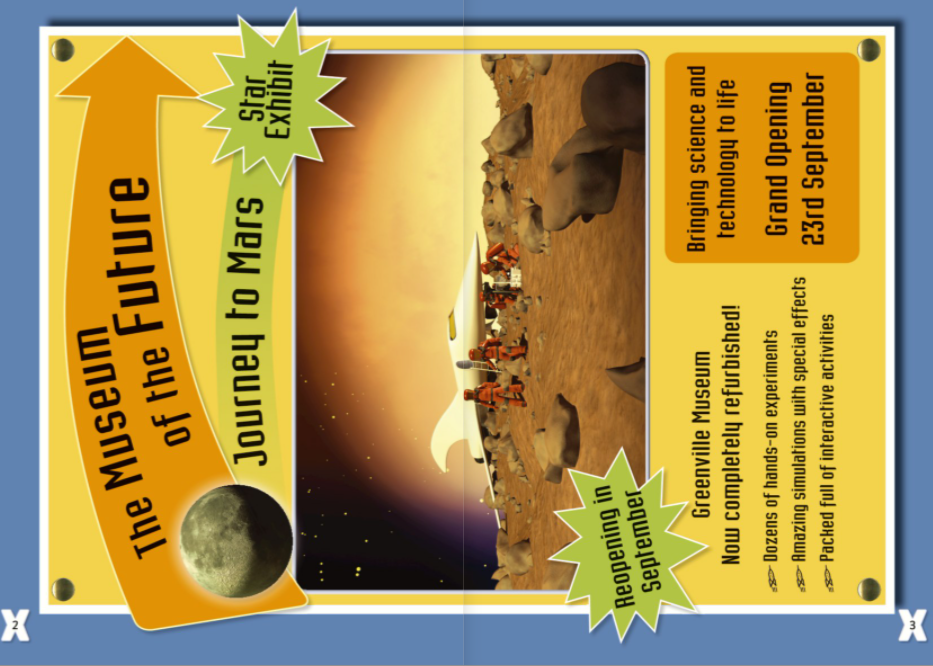 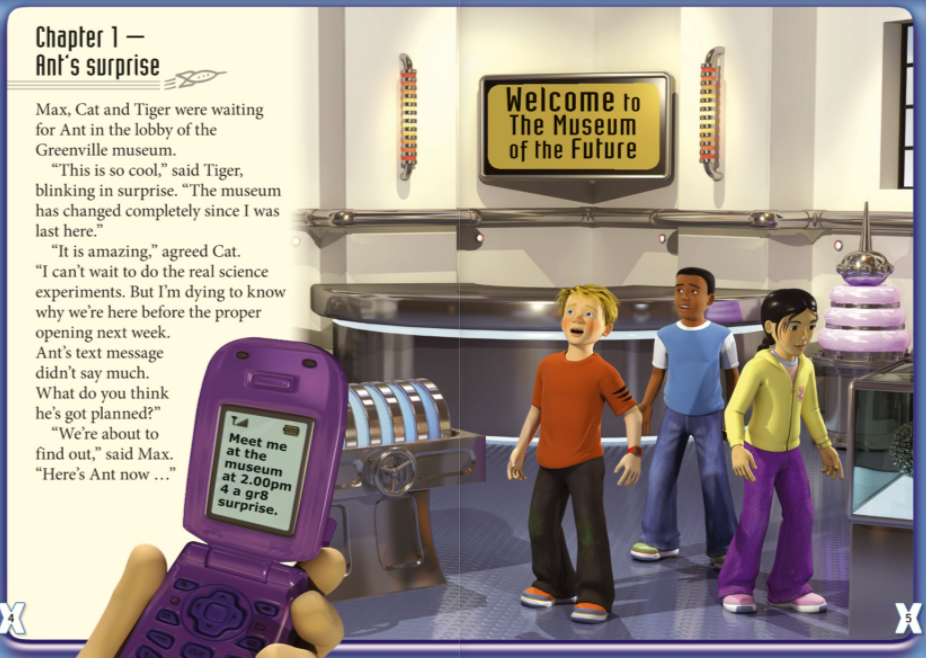 How do you think the children feel when they get Ant’s text message?
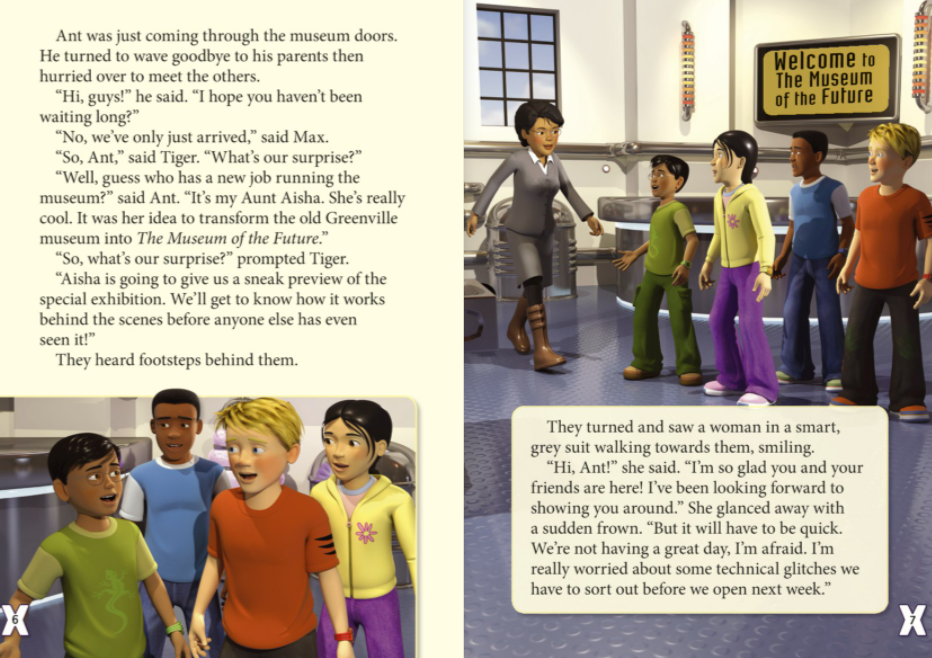 How do the children feel once Ant tells them why they’re there?
How does Aunt Aisha feel and why?
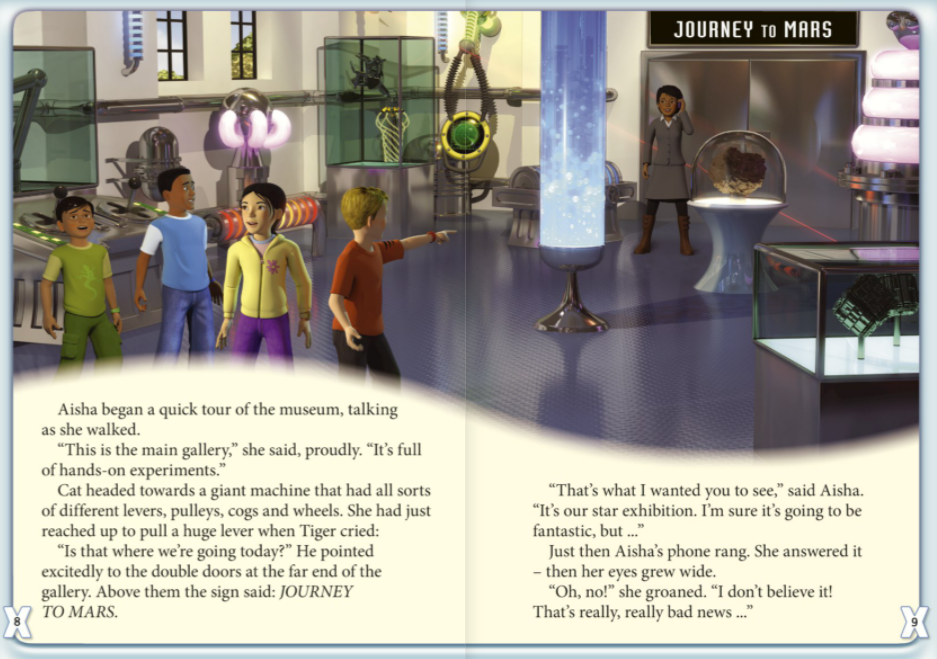